Vincent Van Gogh
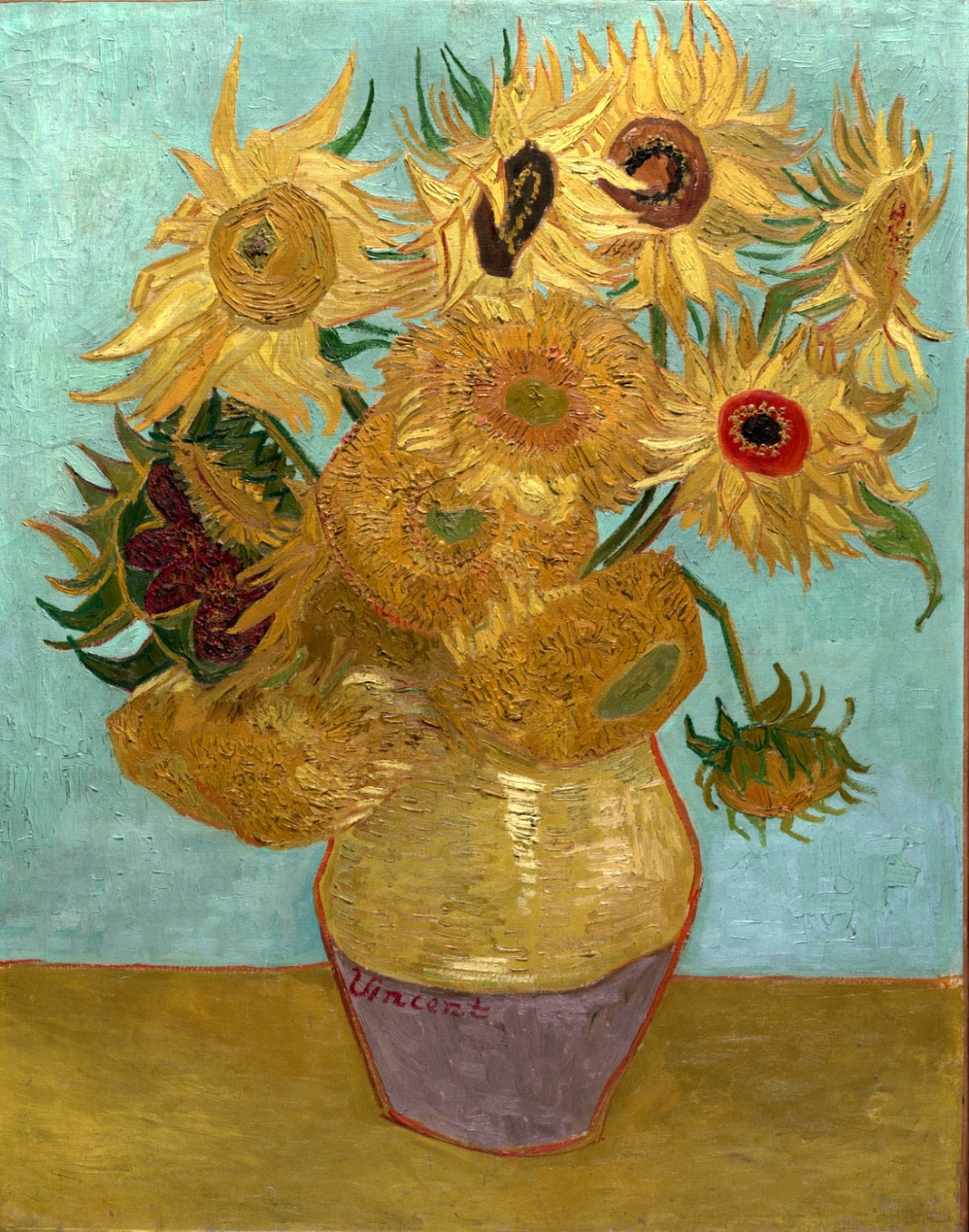 “Suncokreti”
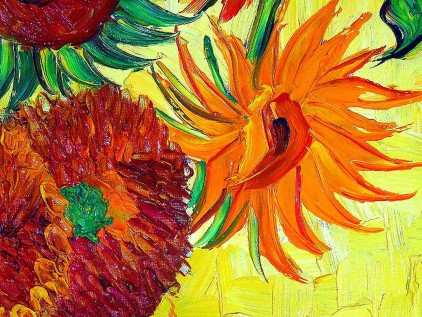 Slikarski rukopis
Crtanje pastelama obrisne crte
Pravilno korištenje (pritisak) pastela
Obojana ploha – vodene boje
Oslikavanje pozadine (dubina), prostora
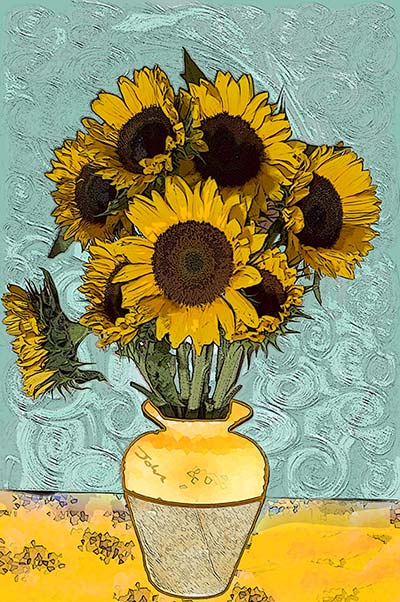